Rany Julek!O tym, jak Julian Tuwim został poetą   autor: Agnieszka FrączekIlustrator: Joanna Rusinek- 5 egzemplarzy, 77 stron, piękne ilustracje, nowe wydanie
Opowieść o Julku – niezłym ziółku. O budowaniu bardzo skomplikowanych, do niczego niesłużących maszyn i urządzeń. O hodowli zaskrońców w pudełku, zaklinaniu kamieni i… nieudanym wysadzeniu w powietrze pewnej łódzkiej kamieni­cy. To właśnie dzięki wielu swoim pasjom Julek został poetą. I to takim poetą:
że choćby przyszło tysiąc pisarzy
i każdy tysiąc strof by wysmażył,
i każdy nie wiem, jak się nadymał,
nikt nie dogoni Julka Tuwima.
Rany Julek! to napisana ze swadą historia dzieciństwa Juliana Tuwima. Znajdziecie tu wiele historii z jego życia poprzeplatanych wierszami i żartami. A wszystkie tak barwne i wybuchowe, jak mikstury chemiczne małego Juliana.
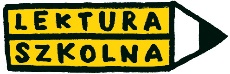 Którędy do Yellowstone?Dzika podróż po parkach narodowychtekst i il. : Aleksandra i Daniel Mizielińscy- 3 egz,  128 str.,  nowe wydanie, piękne ilustracje
Wielka podróż przez różnorodne parki narodowe w wielkim albumie komiksowym pełnym wiedzy o świecie dzikiej przyrody..On jest nieśmiały, ona – przebojowa. On – ogromny i ciężki, ona – mała i zwinna. Poznajcie żubra Kubę i wiewiórkę Ulę – parę przyjaciół z Puszczy Białowieskiej. Właśnie dostali tajemniczy list z Ameryki i wybierają się w wielką podróż tropami dzikiej przyrody. 
Poprowadzi ich ona przez osiem niezwykłych parków narodowych w najróżniejszych zakątkach naszej planety. Od amerykańskiego Yellowstone przez Park Narodowy Grenlandii po indonezyjski Park Narodowy Komodo. Od amazońskiej puszczy przez afrykańską pustynię po chiński las bambusowy. W każdym z tych miejsc spotkają miejscowe zwierzęta, poznają ich zwyczaje i środowisko, przeżyją wiele przygód i dowiedzą się mnóstwa ciekawych rzeczy.
 .Co żubr ma wspólnego z bizonem?
Jak podróżuje lodowiec?
Dlaczego wilki są potrzebne?
Jak zwierzęta radzą sobie z upałem afrykańskiej pustyni, a jak – z mrozami Arktyki?
Skąd się wzięły nieloty na Nowej Zelandii?
Na czym polega noc polarna?
Dlaczego panda musi ciągle jeść?
Dzieci z Bullerbynautor: Astrid Lindgren- 5 egzemplarzy, 77 stron, piękne ilustracje, nowe wydanie
Bullerbyn to maleńka wioska leżąca gdzieś na szwedzkiej prowincji. Maleńka to nawet za dużo powiedziane. Stoją w niej mianowicie trzy domy. W każdym mieszkają dzieci i ich rodzice. Zostawmy jednak na boku świat dorosłych i skupmy się na tym, co naprawdę ważne.
Lasse, Bosse, Lisa, Olle, Britta i Anna to wyjątkowo zgrana paczka. Trudno im na dłuższą metę bez siebie wytrzymać, choć wiadomo, że czasami zarówno dziewczynki, jak i chłopcy mają swoje własne pomysły na zabawę. A bawić się w Bullerbyn można praktycznie przy każdej okazji.
Piaskowy Wilk i prawdziwe wymysłyilustracje: Kristina Digmantłumaczenie: Agnieszka Stróżyk - 3 egz,  124 str.,  nowe wydanie, piękne ilustracje
— Czy czas naprawdę jest taki, jak mówiłeś? — zapytała Karusia. — No wiesz. Taki ogromny?— Oczywiście! Jakżeby inaczej? — powiedział Piaskowy Wilk. — Jest tak ogromny, że nie widać jego końca. A nawet i początku. Przynajmniej nie stąd.— W takim razie raczej nie może go zabraknąć, co?— Czasu? Czasu zawsze będzie dość.
Czy można zatrzymać lub cofnąć czas? Czy najsilniejszy musi być największy? Ile razy można zmienić zdanie? I co się dzieje nocą z kolorami? Karusia i Piaskowy Wilk uwielbiają zastanawiać się nad całym mnóstwem różnych rzeczy!
Świat na pograniczu rzeczywistości i dziecięcej fantazji. A przede wszystkim – spojrzenie na świat oczami dziecka. Åsa Lind bardzo świadoma jest języka, smakuje go i bawi się nim, podobnie jak robią to dzieci. Pojawiające się co kilka stron rysunki Kristiny Digman w znakomity sposób współtworzą klimat opowieści.
Piaskowy Wilk i prawdziwe wymysły to trzecie spotkanie z Piaskowym Wilkiem i Karusią. Czytelnicza przygoda dla małych i dużych, piętnaście opowiadań, do których z chęcią się powraca!
O innych przygodach Karusi i jej niezwykłego przyjaciela przeczytacie w książkach Piaskowy Wilk oraz Piaskowy Wilk i ćwiczenia z myślenia.
Dziewczynka z parkuautor: Barbara Kosmowska- 5 egzemplarzy, 77 stron, piękne ilustracje, nowe wydanie
„Dziewczynka z parku" - to lektura szkolna dla uczniów szkoły podstawowej - to historia pełna nadziei na lepsze jutro. Wprowadza młodego Czytelnika w świat, z którym, miejmy nadzieję, nie będzie mu przez długi czas możliwe się poznać. Nic jednak nie trwa wiecznie, dlatego przygotować się na najgorsze można zawse. Dozdatkowo to świetna okazja dla rodzica, aby wspomagając się lekturą mógł poruszyć temat śmierci i przemijania. Andzia obrazowo przedstawia uczucia, jakie się w niej kłębią. Złość, smutek, samotność i dezorientacja powoli przeradzają się w coś zupełnie innego. Wierzy w to, że ojciec jest przy niej, nawet jeśli nie fizycznie, to duchowo. Skupianie się na pozytywach, a nie jedynie na przygnębiających aspektach każdego dnia, motywują ją do działania i radzenia sobie z problemami.
Barbara Tylicka to żyjąca w latach 1925-2013 uznana polska dziennikarka, pisarka i krytyk literacki. Ukończyła studia polonistyczne na Uniwersytecie Warszawskim. Rozpoczynała od pracy w Instytucie Badań Literackich Polskiej Akademii Nauk, ale szybko stamtąd odeszła na rzecz pracy z takimi czasopismami jak "Świat Młodych" oraz "Guliwer". Pełniła również funkcję recenzenta w Instytucie Wydawniczym "Nasza Księgarnia".
O krakowskich psach i kleparskich kotach. Polskie miasta w baśniach i legendach..autor: Agnieszka Frączek, ilustrator: Joanna Rusinek- 25 egzemplarzy, 190 stron, piękne ilustracje, nowe wydanie
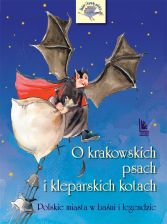 "O krakowskich psach i kleparskich kotach" to nowe wydanie książki Barbary Tylickiej, która ukazała się nakładem wydawnictwa Literatura. Jest to zbiór najciekawszych trzydziestu czterech legend na temat polskich miast, zarówno bardziej, jak i mniej znanych. Opowieścią dotyczą w większości dużych ośrodków wojewódzkich, ale znajdą się i ciekawostki dla mieszkańców mniejszych miejscowości.	Legendy, które zamieszczono w zbiorze, w większości orientują się wokół pochodzenia nazw polskich miast, ale także wokół ważnych wydarzeń historycznych, które niegdyś się w nich rozgrywały. Ludzie od zawsze tworzyli opowieści na temat otaczającej ich rzeczywistości; czynili to też nasi rodacy. Legendy te przekazywane były dawniej tylko drogą ustną ? jako bajki recytowane dzieciom do snu lub opowieści na długie, zimowe wieczory. Dzisiaj większość z nich została spisana, aby wytwory naszej kultury ludowej przetrwały w zbiorowej pamięci.	Przede wszystkim warto pamiętać, że ponoć w każdej legendzie istnieje ziarnko prawdy! Powstawały one przecież poprzez swoiste zmieszanie zastanej rzeczywistości, faktów historycznych i żywotów realnych ludzi z własnymi wyobrażeniami, marzeniami i indywidualną kreatywnością mówców. To, co autentyczne, zmieszało się z tym, co fantastyczne, dając niesamowity efekt w postaci magicznych i inspirujących opowieści, których tłem są nasze rodzime miasta. Każde hasło opisane w książce opatrzone jest stosownym herbem. Do publikacji została dodana także wyklejka zawierająca mapę Polski, na które zostały zaznaczone wszystkie opisywane miasta. W ten sposób niewątpliwie książka ma także swój walor edukacyjny.
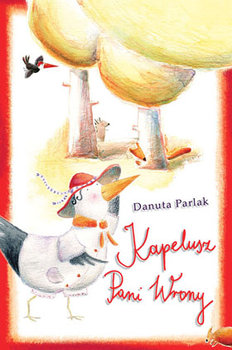 Kapelusz Pani Wronyautor: Parlak Danuta- 23 egzemplarzy, 63 strony, piękne ilustracje, nowe wydanie
Jeżeli wciąż nie wiesz w jaki sposób Pani Wrona zgubiła swój kapelusz i czy się odnalazł, to najwyższy czas sięgnąć po książkę Danuty Parlak zatytułowaną "Kapelusz Pani Wrony". To niezwykły zbiór opowiadań pełnych humoru i niesamowitej fabuły oraz wyjątkowych bohaterów.
"Kapelusz pani Wrony" to zbiór bardzo dowcipnych i mądrych, niosących przesłanie opowiadań, których akcja toczy się na łonie przyrody, między innymi w lesie, w ogrodzie i na łące. Czytelnicy poznają historię zaginionego kapelusza Pani Wrony i dowiedzą się w jaki sposób został odnaleziony. Będą również świadkami bohaterskiego czynu, jakiego dokonał bojaźliwy zazwyczaj Wystraszek. W zbiorze znajdzie się również historia małżeństwa bociana Mikołaja z piękną żoną żabką, a także opis ogrodu, w którym zamieszkało Nic.Strony książki znajdują się w niezwykle pięknej i twardej okładce. Lekturę dodatkowo umilają bardzo barwne i zachęcające ilustracje, które z pewnością przykują uwagę najmłodszych Czytelników i przysporzą im sporo radości. Książka jest bardzo interesująca i pouczająca. Każda z przedstawionych historii jest absorbująca i napisana prostym i przystępnym językiem, co skutecznie ułatwia odbiór.
Danuta Parlak z wykształcenia jest psychologiem, ukończyła również teatrologię. Choć obecnie mieszka w Warszawie, to wciąż jest sentymentalnie związana z Krakowem. Z tym miastem wciąż wiążą je liczne więzy rodzinne. Autorka na co dzień pisze słuchowiska radiowe oraz książki dla dzieci. Polecamy wszystkie książki Danuty Parlak, między innymi "Tajemnicze notesy Tywonki", "Zwariowana kałuża", "Pan Mruczek i Mysia rodzina".
Detektyw Pozytywkaautor: Grzegorz Kasdepke- 6 egzemplarzy, 65 stron, piękne ilustracje, nowe wydanie
Książka detektywistyczna dla młodszych dzieci. Składa się na nią kilkanaście zagadek "kryminalnych", które dzieci mogą samodzielnie rozwiązywać, podążając tropem detektywa Pozytywki. Wątki "kryminalne" dotyczą różnych zjawisk, z którymi mali czytelnicy spotykają się na co dzień, jak np. roztrzaskanie na balkonie wazonu z wodą przez mróz. Próby ich wyjaśnienia uczą logicznego myślenia i wyciągania wniosków. Na końcu książki zamieszczone są rozwiązania zagadek. Dla czytelników w wieku: od 0 do 6 lat
Doktor Dolittle i jego zwierzętaautor: Hugh Lofting- 5 egzemplarzy, 77 stron, piękne ilustracje, nowe wydanie
Doktor Jan Dolittle to wielki uczony i przyjaciel zwierząt. Dzięki papudze Polinezji uczy się ich języka, po czym porzuca praktykę lekarską i wraz z prosięciem Geb-Geb, małpką Czi-Czi, psem Jipem, kaczką Dab-Dab i sową Tu-Tu wyrusza w pełną przygód podróż do Afryki, by pomóc chorym małpkom.Najsłynniejszy lekarz dla zwierząt powraca w nowym wydaniu, przepięknie zilustrowanym przez Magdalenę Kozieł-Nowak.
Pamiętnik Czarnego Noskaautor: Hugh Lofting- 5 egzemplarzy, 77 stron, piękne ilustracje, nowe wydanie
Pamiętnik Czarnego Noska to urocza opowiastka dla najmłodszych czytelników, która opisuje niesamowite życie i przygody małego, ciekawskiego misia, którego właścicielem jest Małgosia. Jest to klasyczna książka po dziś dzień pozostająca w kanonie lektur dzieci ze szkół podstawowych i pomimo tego, że wydana została całkiem dawno, bo w latach 60, nadal bawi i uczy zarówno ...
Asiuniaautor: Joanna Poprazińska- 5 egzemplarzy, 46 str., piękne ilustracje,  nowe wydanie
"Asiunia" to wzruszająca opowieść o wojnie widzianej oczami dziecka. Książki dla dzieci rzadko kiedy poruszają tematykę wojny dorosłych, czyli doświadczeń ze wszech miar traumatycznych i smutnych. Tymczasem właśnie niezwykle ważne jest, by historie dzieci z tamtego okresu wraz z ich perspektywą również wybrzmiewały.

Asiunia” to lektura w najmłodszych klasach, wzruszająca opowieść o wojnie, opowiedziana szczerze i prostym językiem przez małą dziewczynkę. Książka zdobyła Nagrodę Literacką Miasta Stołecznego Warszawy.
Maniaautor: Julia Grodek- 24 egzemplarzy, 72 str., piękne ilustracje,  nowe wydanie
Książka przeznaczona dla najmłodszych czytelników (7+) - pozwala poznać życiorys słynnej noblistki i przyswoić go sobie wraz z szerszym kontekstem. Ten kontekst, to między innymi wiedza na temat epoki, jak również wiedza na temat samej nagrody Nobla. Książka została podzielona na dwie części. W pierwszej dzieci poznają historię życia noblistki, najpierw małej Mani, a później dorosłej Marii poprzez rozmowy z najważniejszymi w jej życiu postaciami. Druga część książki pozwala dzieciom przypomnieć najważniejsze fakty z życia Marii Skłodowskiej a także wyjaśnić trudne pojęcia z nią związane, m.in. radioaktywność. Nie zabraknie także ciekawostek, np. informacji na jakich monetach, banknotach i znaczkach można znaleźć podobiznę Marii a także jak przebrać się za noblistkę na bal przebierańców. Dzięki tej książce dziecko zdobędzie wiedzę o przydatności odkryć naukowych w życiu codziennym, oraz rozbudzi w nim ciekawość wobec świata i jego zasobów.
Niesamowite przygody dziesięciuskarpetek (czterech prawych i sześciu lewych) .autor: Justyna Bednarek.- 25 egzemplarzy, 155 stron, piękne ilustracje, nowe wydanie
Każda pani domu doskonale wie, że skarpetki są problematycznym elementem garderoby i giną w niewyjaśnionych okolicznościach w praniu. Na tej podstawie swoją barwną i humorystyczną historię oparła Justyna Bednarek, pisząc książkę dla dzieci „Niesamowite przygody dziesięciu skarpetek”. Gdzie zatem podziały się skarpetki do pary?
Co się dzieje ze zgubionymi skarpetkami?
Autorka przedstawia dom Małej Be, w którym skarpetki dosłownie znikają w praniu, przez co są nie do pary. Zagłębiając się dalej w tę historię, dowiesz się, że zaginione skarpetki wyruszają w szeroki świat przez dziurę, którą odkrywa również hydraulik wezwany na interwencję. Skarpetki wydostają się na wolność i doświadczają wielu ciekawych przygód.
Jedne stają się gwiazdami filmowymi i brylują w Hollywood, inne opiekują się myszkami – sierotami, a jeszcze inne zostają detektywami. Książka jest wyrazem tego, co jest w stanie wymyślić nasza cudowna, nieskrępowana żadnymi ramami wyobraźnia.
Wyrusz w świat ze skarpetkami nie do pary!
„Niesamowite przygody dziesięciu skarpetek” to odkrycie literatury dziecięcej ostatnich lat. Co istotne, pozycja została nagrodzona Nagrodą Literacką Warszawy oraz zdobyła tytuł najlepszej książki dla dzieci w konkursie „Przecinek i Kropka”.
Afryka Kazika.autor: Łukasz Wierzbicki.- 23 egzemplarze, 168 s., piękne ilustracje,    nowe wydanie
„Afryka Kazika” powstała z wielkiej fascynacji reportażami Kazimierza Nowaka, który prawie 100 lat temu przejechał Afrykę wzdłuż i wszerz na rowerze. Na podstawie zapisków tej wyjątkowej podróży Łukasz Wierzbicki stworzył opowiadania, które przybliżają młodym czytelnikom odległy kontynent i postać niezwykłego podróżnika.
Dziadek i Niedźwiadek.autor: Łukasz Wierzbicki.- 3 egzemplarze, 160 s., piękne ilustracje, nowe wydanie
"Dziadek i Niedźwiadek" to nieprawdopodobna historia, która wydarzyła się naprawdę! Wojenne realia mogą sprawiać wrażenie, że jest to książka przeznaczona dla nieco starszych Czytelników, jednak historia została opowiedziana w sposób, jak najbardziej przeznaczony dla najmłodszych.	Czy można mówić o wojnie w sposób dostosowany dla dzieci? Jak poruszać trudny temat wojny, jednocześnie nie wywołując szoku u dziecka? Okazuje się, że warto zajrzeć do dostępnej na rynku literatury, w której znajdziemy opowieści wojenne skierowane do najmłodszych Czytelników. "Dziadek i Niedźwiadek" idealnie sprawdza się w tej roli i sprawia, że podczas czytania uwaga dziecka zostaje skierowana na najważniejsze aspekty.	Książka opisuje zdarzenia, które miały miejsce naprawdę i wydarzyły się w czasie II Wojny Światowej. Historia rozpoczyna się jako opowieść dziadka dla wnuczki, kiedy to wspólne oglądają w zoo w Edynburgu pewnego sympatycznego niedźwiadka. Dziewczyna jest zaskoczona, ponieważ dowiaduje się, że ten właśnie miś w czasie wojny przebywał z żołnierzami armii generała Andersa! Odkupili go oni za mało cenne dla nich przedmioty i od tego czasu stali się nierozłącznymi przyjaciółmi. Początkowo karmiony przez żołnierzy wyrósł na potężne zwierzę, ale mimo to cechował się łagodnością i nigdy nikogo nie zaatakował. Brał udział w bitwie o Monte Cassino i rzetelnie pomagał w noszeniu ciężkich skrzyń z amunicją. Stał się symbolem 22 Kompanii jako niedźwiedź z pociskiem w łapach.
Drzewo do samego nieba.autor: Maria Terlikowska.- 5 egz., 48 s., piękne ilustracje, nowe wydanie
Akcja utworu ma miejsce w latach 70. ubiegłego wieku na dziedzińcu jednej z miejskich kamienic. Tytułowe drzewo, stojące na środku podwórka, jest centrum zabaw dzieci, które przeżywają na nim wiele przygód i obserwują z gałęzi życie sąsiadów. Pewnego dnia jednak przedstawiciele administracji budynku postanawiają, że drzewo zostanie ścięte, a chłopcy i inni mieszkańcy postanawiają je uratować. O tym i o innych wydarzeniach można przeczytać w książce „Drzewo do samego nieba”. Streszczenie pozwoli utrwalić wiedzę potrzebną przy omawianiu lektury.
Karolcia.autor: Maria Kruger- 25 egz., 133  s.
Książka opowiada o przygodach ośmioletniej Karolcia i jej rówieśnika i przyjaciela Piotrusia. Karolcia znajduje cudowny koralik, który ma tę czarodziejską właściwość, że spełnia każde życzenie dziewczynki. Kiedy Karolcia i Piotr odkrywają magiczne działanie zaczarowanego koralika, decydują, że wykorzystają ją by pomagać innym, uczynić świat lepszym, a także… żeby spełnić swoje najśmielsze marzenia. Ale rzeczywistość szybko ich zaskoczy. Pochopnie wypowiadając nieprzemyślane do końca życzenia, Karolcia prowokuje liczne kłopotliwe sytuacje – a to komiczne, a to niebezpieczne, takie, z których bardzo trudno wybrnąć. Na dodatek, czarowny koralik przyciąga niebezpiecznego intruza – podstępną i pomysłową czarownicę Filomenę. Dzieciom nie będzie łatwo poradzić sobie z jej zasadzkami..Emocjonujące, często zabawne przygody Karolci i Piotra dostarczą dzieciom nie tylko rozrywki. Dla bohaterów powieści - a także dla czytelników, perypetie z czarodziejskim koralikiem stają się prawdziwą lekcją życia; uczą ich odpowiedzialności za decyzje i czyny, a także sztuki planowania i przewidywania skutków własnych działań.
O psie, który jeździł koleją.autor: Roman Pisarski- 25 egzemplarzy, ok. 54 strony
O psie, który jeździł koleją w serii Kolorowa Klasyka to najpiękniejsze kolorowe wydanie tej powieści na rynku! Książka zawiera wspaniałe, barwne ilustracje, jej atutem jest duża, ułatwiająca szybkie czytanie czcionka. Edycja na szlachetnym papierze, bardzo trwała i estetyczna.O psie, który jeździł koleją to książka opowiadająca o losach niezwykłego psa Lampo i ludzi, których spotykał na swej drodze. To niezapomniana historia przyjaźni miedzy człowiekiem i zwierzęciem. Od lat bawi i wzrusza. Kochana przez kolejne pokolenia dzieci, dla wielu stała się jedną z najważniejszych książek dzieciństwa.
Cukierku, ty łobuzie!.autor: Waldemar Cichoń- 25 egzemplarzy, 62 s., piękne ilustracje, nowe wydanie
Cukierek to cykl książek z gatunku literatury dziecięcej przeznaczony dla najmłodszych odbiorców.  Autor opisuje przewrotne przygody pręgowanego kota, który mimo słodkiego i niewinnego wyglądu jest prawdziwym wulkanem energii. Nie dajcie się zwieść jego słodkiemu imieniu - kot na co dzień jest wyjątkowym urwisem, a jego przygody przypadną do gustu i rozśmieszą do łez nawet najbardziej wymagającego Czytelnika. Bohater Cukierek przynosi swoim opiekunom niemałe kłopoty.
 
Seria napisana jest w sposób prosty, trafiający zarówno do najmłodszych, jak i tych nieco starszych Czytelników. Niektóre z przygód kota śmieszą, inne sprawiają, że mamy ochotę porwać go z książkowego świata i pogłaskać. Cykl nie jest ułożony chronologicznie, a każda z książek przedstawia zupełnie nowe, niesamowite kocie przygody.